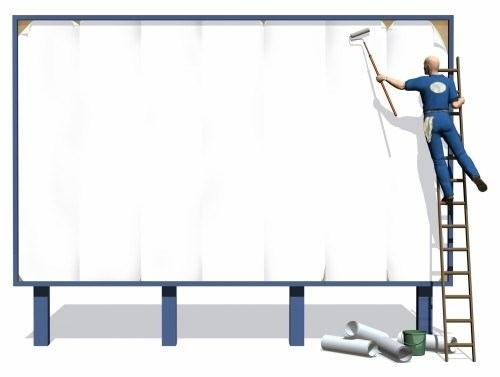 Субъекты рекламыи применение мер ответственности
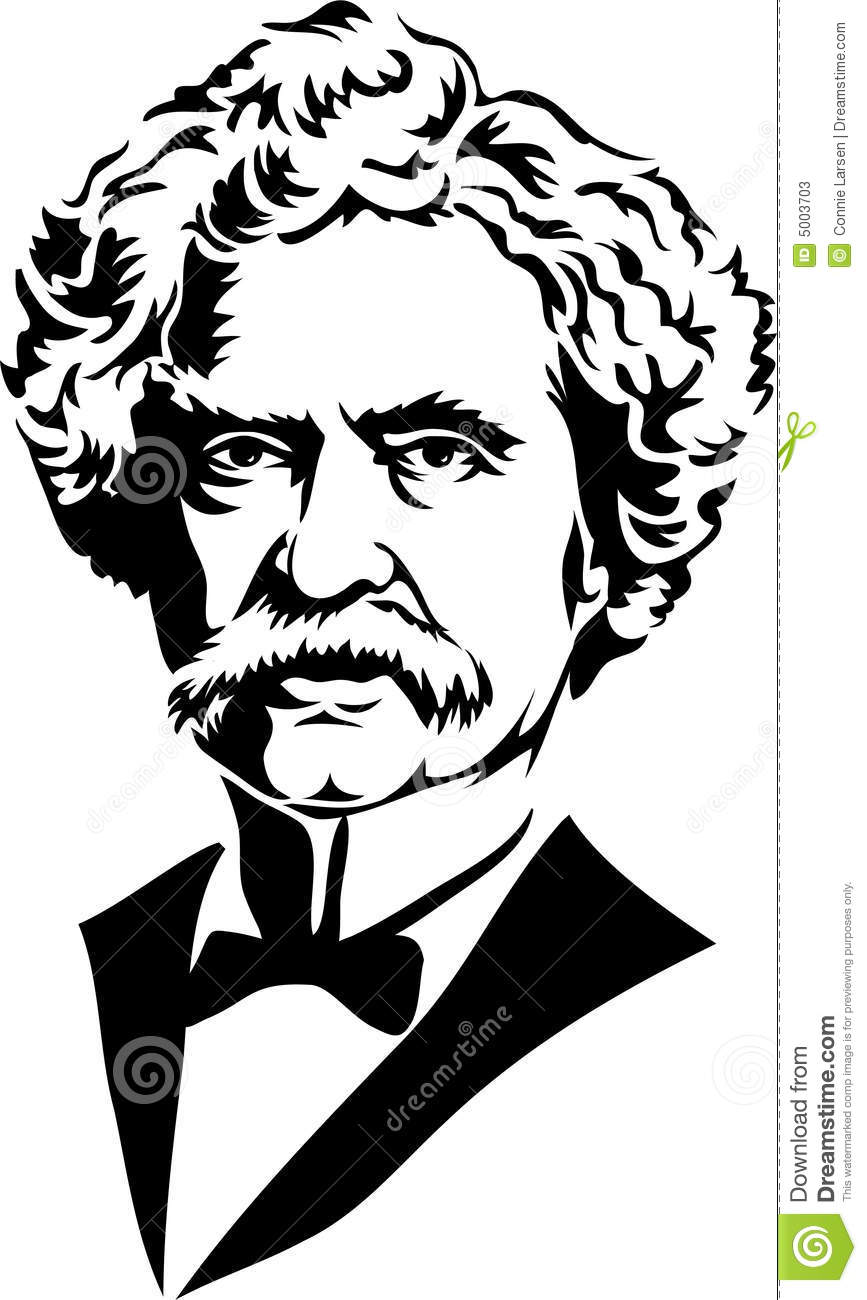 «Часто малые дела становятся великими благодаря рекламе»
Марк Твен
Участники отношений в сфере рекламы
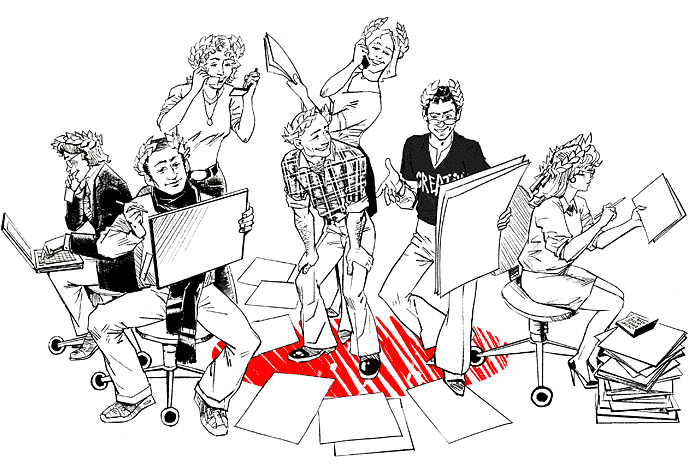 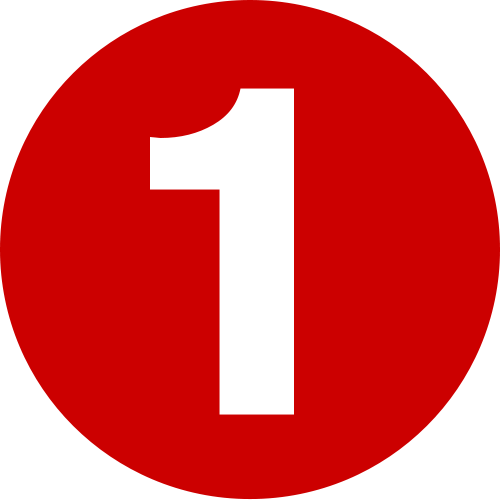 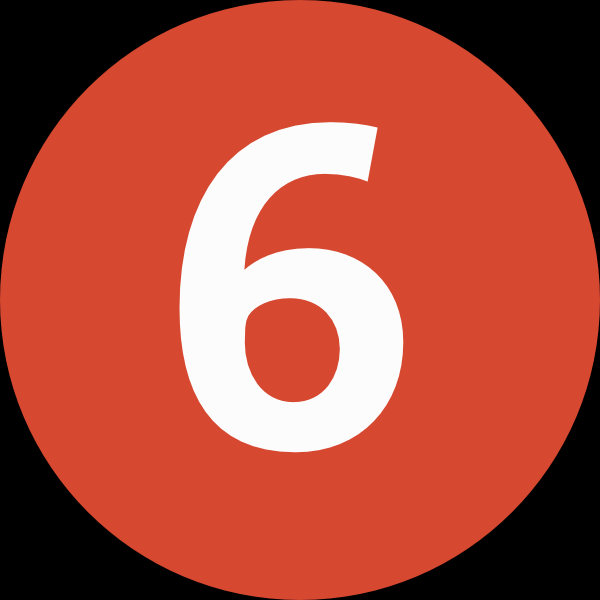 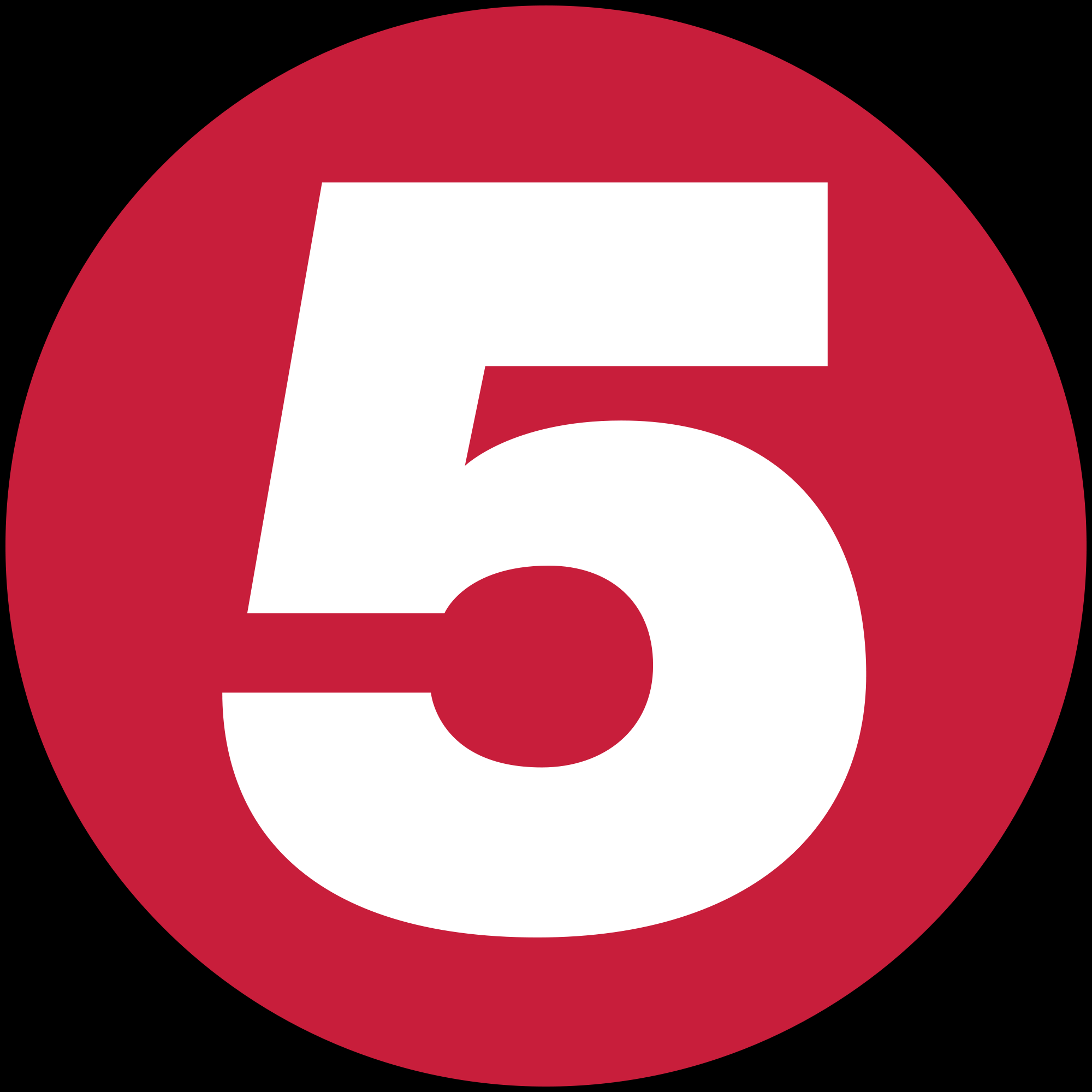 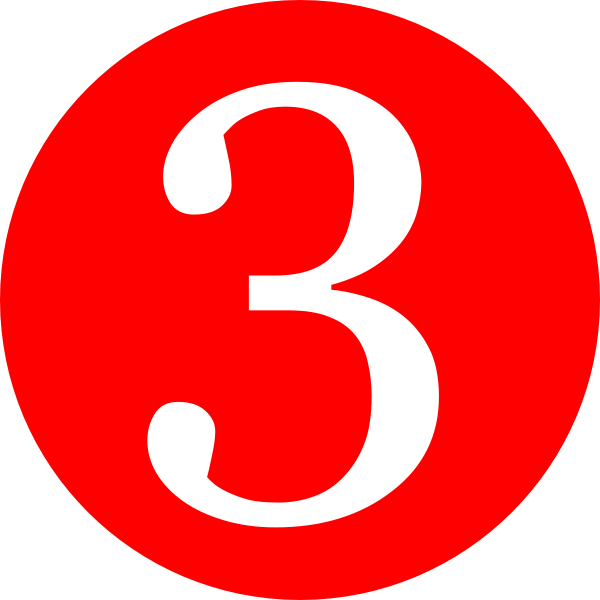 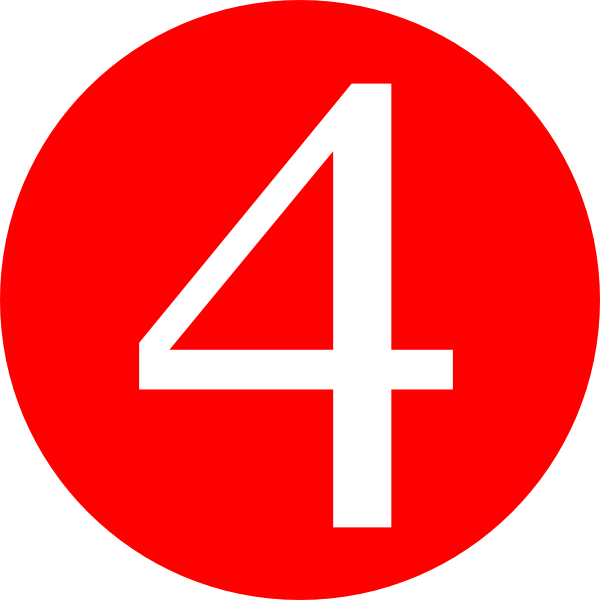 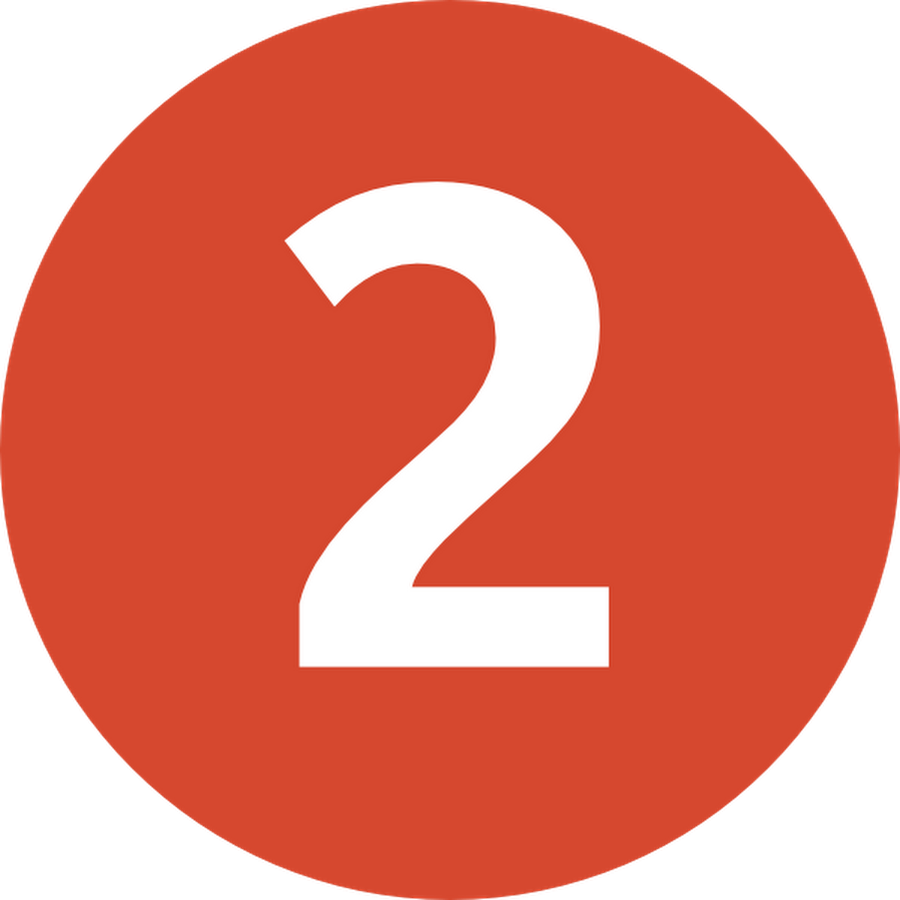 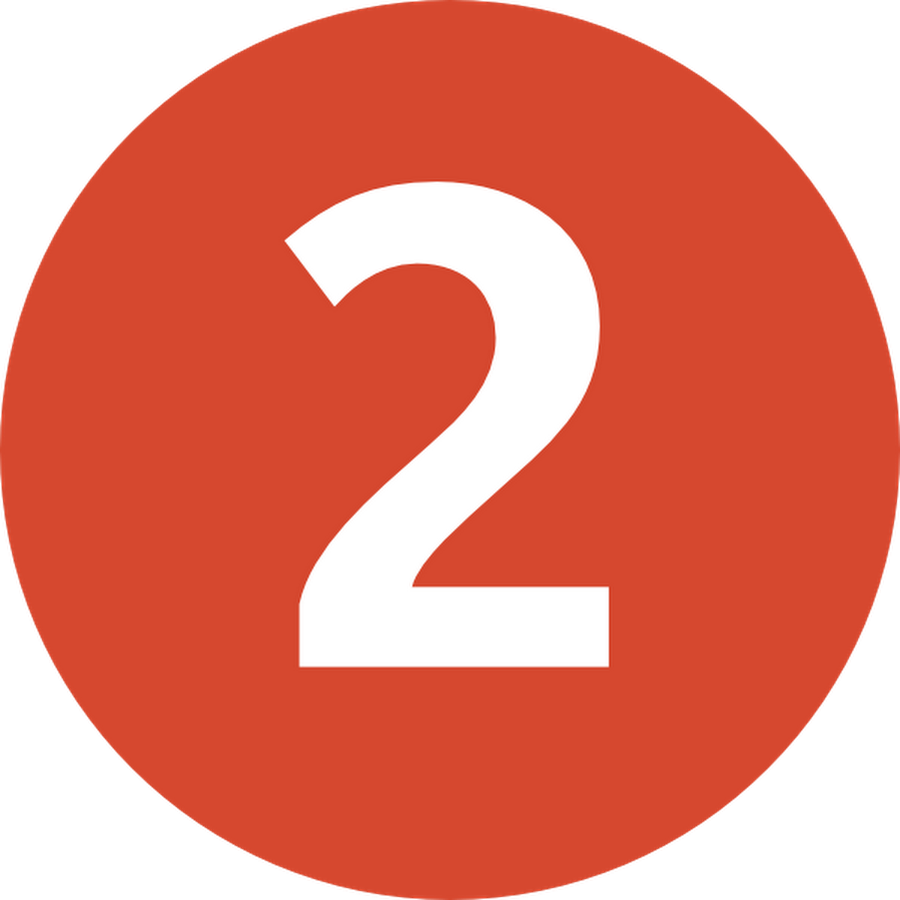 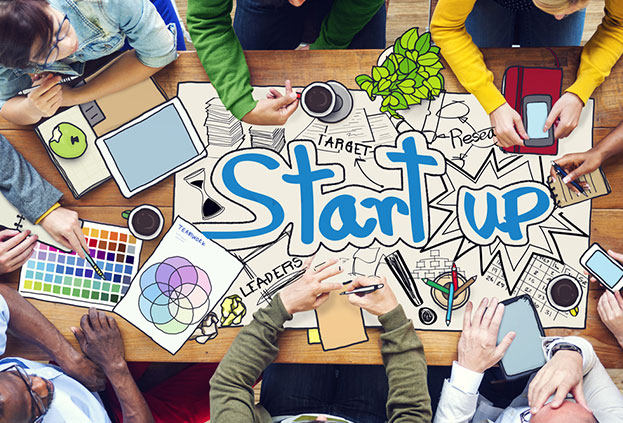 Процесс создания рекламы
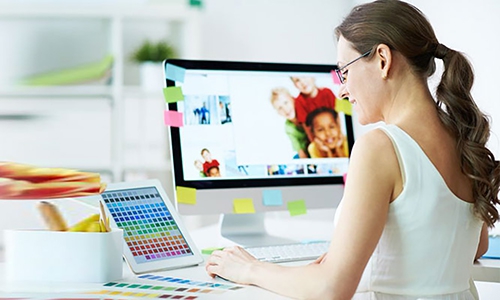 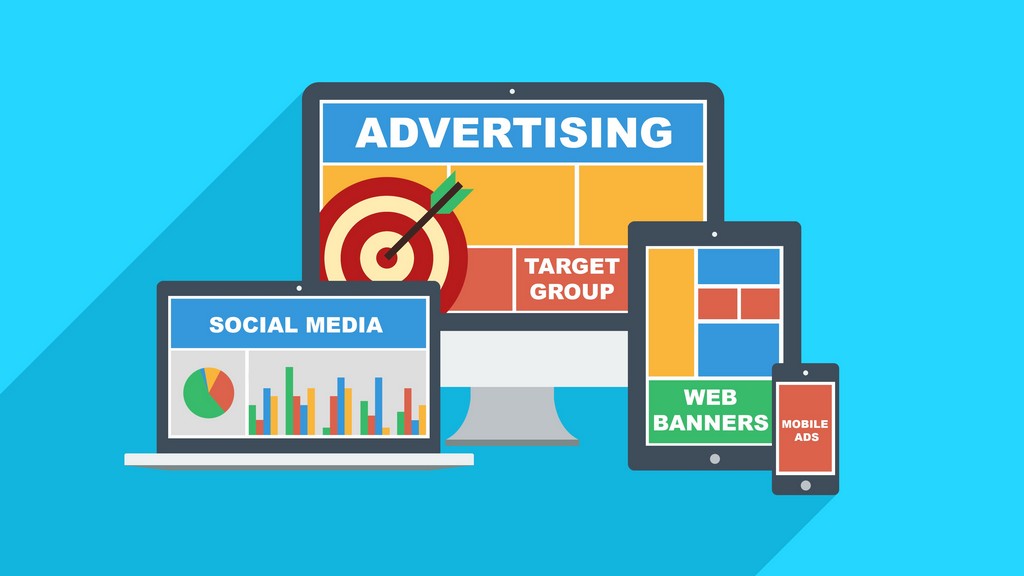 Ответственность за нарушение закона
Гражданско-правовая
Административная
Возмещение убытков
 Возмещение вреда, причиненного здоровью физических лиц и (или) имуществу физических или юридических лиц
 Компенсация морального вреда
 Публичное опровержение недостоверной рекламы (контррекламе).
Ст. 14.3 КоАП РФ – Нарушение законодательства о рекламе (штраф до 800 т.р.)
 Ст. 14.37 КоАП РФ Нарушения требований к установке и (или) эксплуатации рекламной конструкции (штраф до 1 млн. руб.)
 Ст. 14.38 КоАП РФ - Размещение рекламы на дорожных знаках и транспортных средствах (штраф до 100 т.р.)
 Ст. 19.31 КоАП РФ - Нарушение сроков хранения рекламных материалов (штраф до 200 т.р.)
 часть 2.4 статьи 19.8, часть 2.4 статьи 19.5 КоАП РФ
ИНАЯ ОТВЕТСТВЕННОСТЬ
Субъекты ответственности
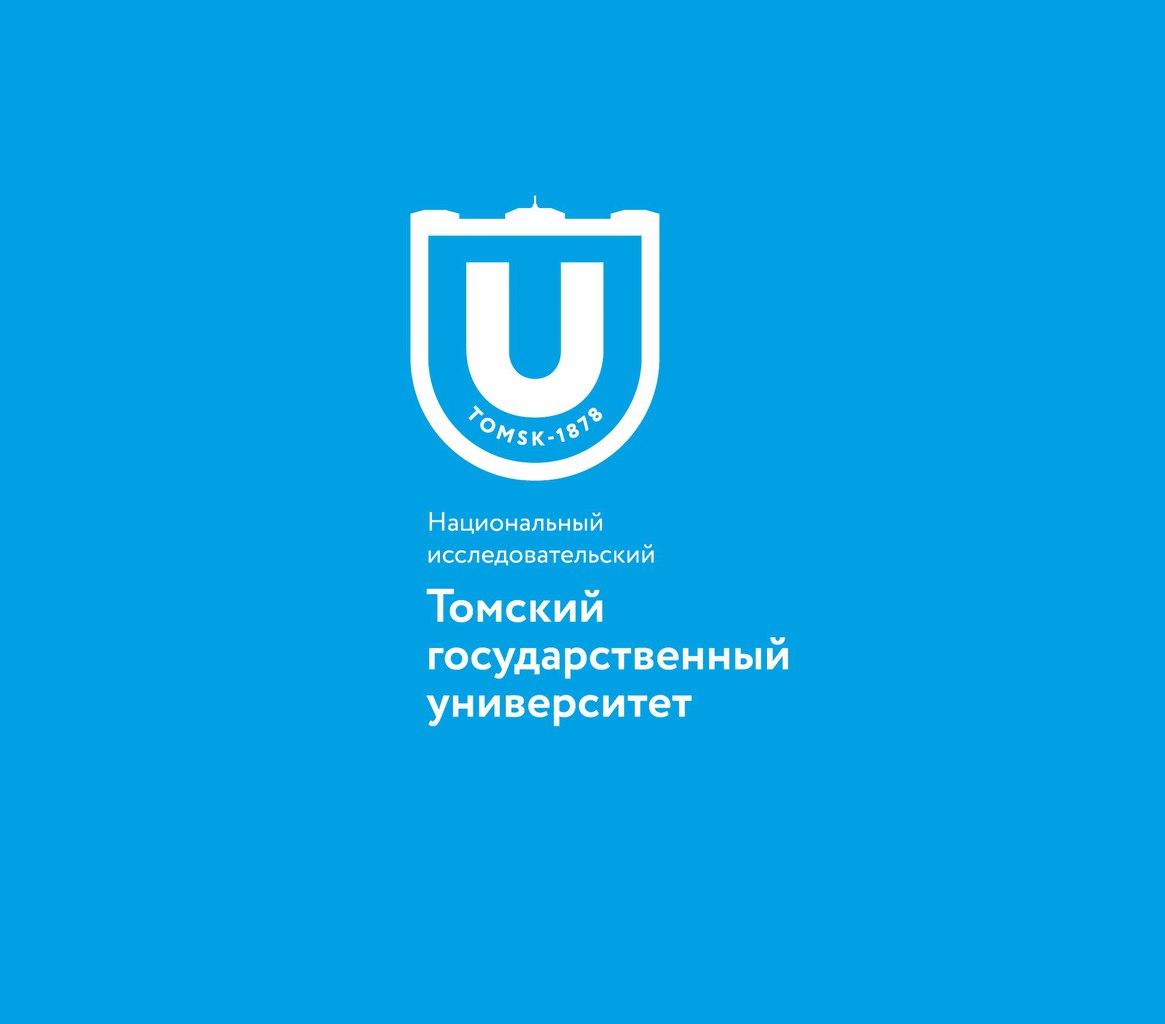 Спасибо за внимание!